ВСЕМИРНАЯ ЗИМНЯЯ УНИВЕРСИАДА
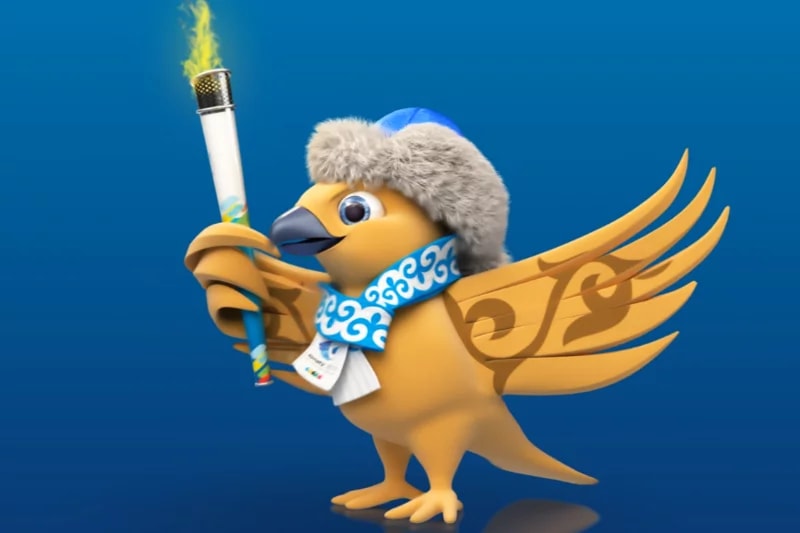 Алматы, 28 января - 8 февраля 2017
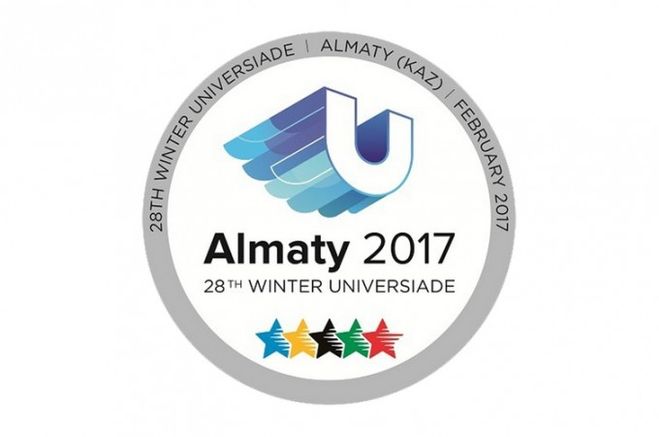 АДЫХАНОВА ЖАНСАЯФМО, 1 курс, специальность «Международные отношения»,Фигурное катание, МС РК
ОЛЖАБАЕВА АИДА ВШОЗ, 3 курс, специальность ФКиС Хоккей с шайбой, МС РК
РЫСПЕК МЕРУЕРТ  выпускница ФКиС,  Хоккей с шайбой, МС РК
МОЛДАБАЙ ДАРЬЯ выпускница ФКиС, Хоккей с шайбой, МС МК
МЕЗЕНЦЕВ ФЕДОР  ФМО, 1 курс второе высшее образование, специальность «Международное право», конькобежный спорт, МС МК
СЕРГИЕНКО АРТУР ФМО, 1 курс второе высшее образование, специальность «Международное право», конькобежный спорт, МС МК
КРЕЧ РОМАН ФМО, специальность "Международное право" 1 курс второе высшее образование,  конькобежный спорт МС МК
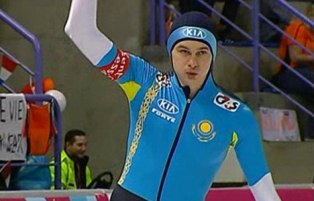 МОРОЗОВ ДМИТРИЙ ВШОЗ, 1 курс, специальность ФКиС конькобежный спорт, МСМК
ЭССАМАМБО ДАРСИЛЬ ВШОЗ, 1 курс магистратура, специальность ФКиС, конькобежный спорт, МСМК
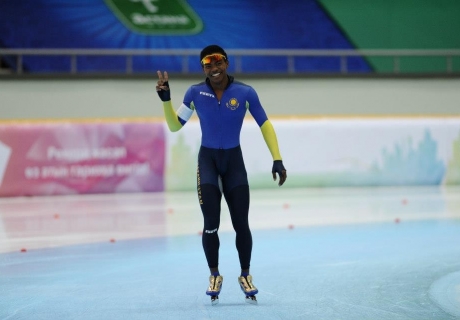 АХМЕТВАЛИЕВА  ДАЯНА ВШОЗ,  1 курс специальность ФКиС, прыжки на лыжах с трамплина, МС РК
АЙБЕК АЛИ ФМО, специальность"Международное право" 3 курс, лыжное двоеборье, МС РК
КАЛЮЖНОВ НИКИТА ВШЭБ,  специальность -  Маркетинг, 1 курс второе высшее. Горные лыжи, МС